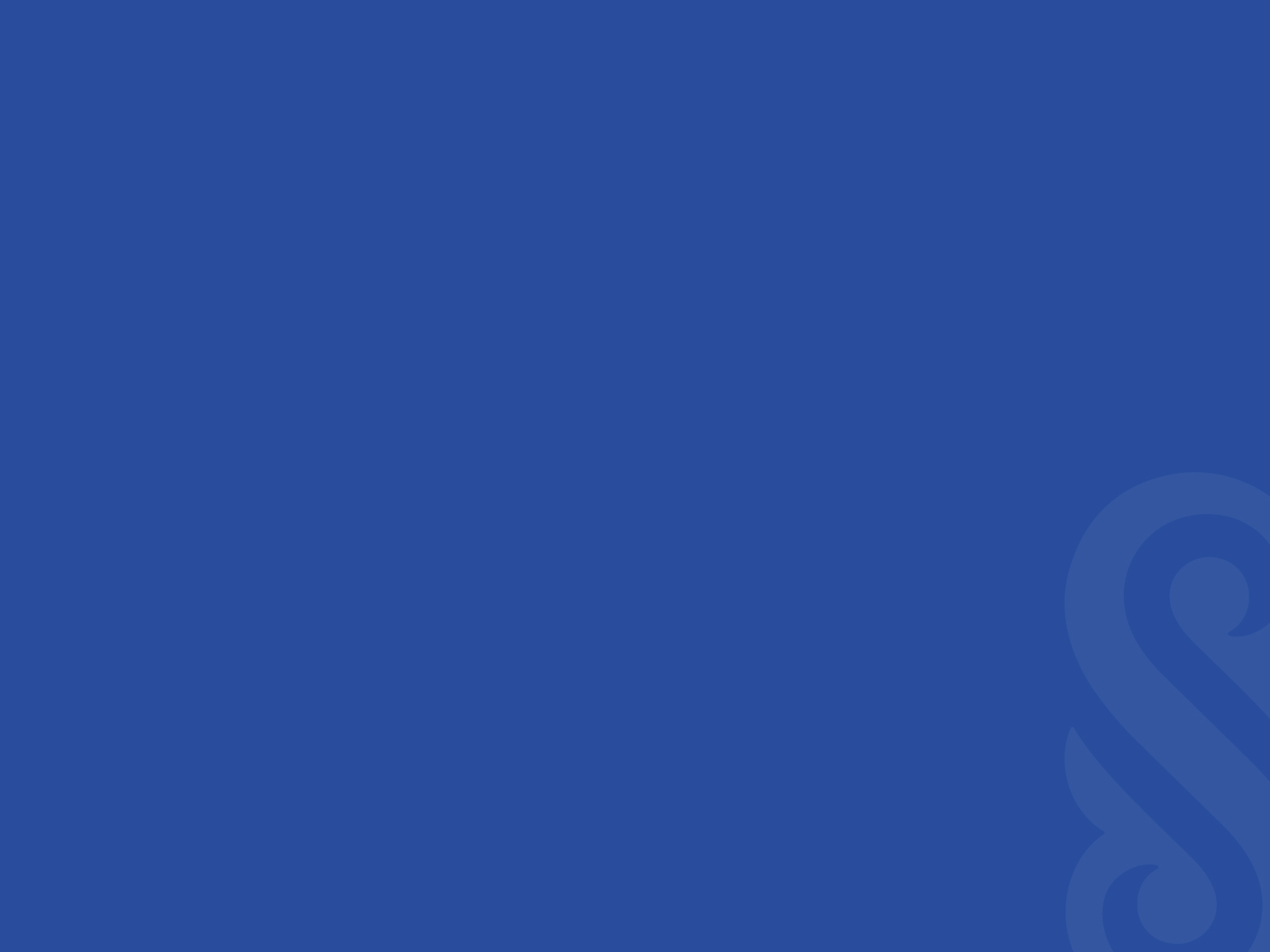 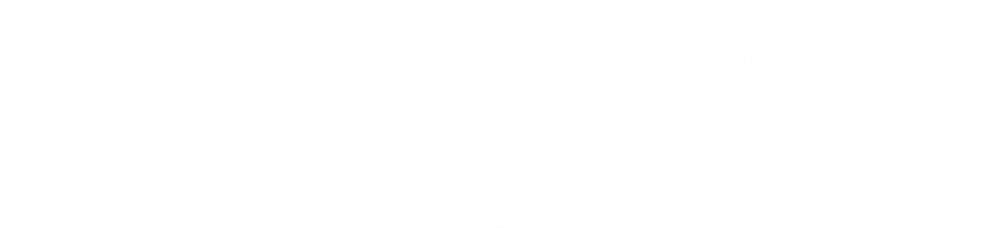 Проект оценки воздействия на окружающую среду при подземной разработке
Преподаватель: Абен Ерболат, канд.техн.наук, ассоц. профессор кафедры «Горное дело»
aek554@mail.ru
Содержание
Понятие ОВОС
Лицензионные документы 
Содержание проекта ОВОС
По завершению урока Вы будете знать:
Понятие ОВОС. 
Требования предъявляемые разработчику проекта ОВОС
Содержание проекта ОВОС
Понятие ОВОС
Оценка воздействия на окружающую среду (ОВОС, EIA, (англ. Environmental Impact Assessment) — термин Международной ассоциации по оценке воздействия на окружающую среду (IAIA, International Association for Impact Assessment). Предназначена для выявления характера, интенсивности и степени опасности влияния любого вида планируемой хозяйственной деятельности на состояние окружающей среды и здоровье населения.
Участники ОВОС
Заказчик — юридическое или физическое лицо, отвечающее за подготовку документации по намечаемой деятельности в соответствии с нормативными требованиями, предъявляемыми к данному виду деятельности на экологическую экспертизу.
Исполнитель работ по оценке воздействия на окружающую среду — физическое или юридическое лицо, осуществляющее проведение оценки воздействия на окружающую среду, которому заказчик предоставил право на проведение работ по оценке воздействия на окружающую среду. Исполнитель отвечает за полноту и достоверность оценок, соответствие их экологическим нормативам и стандартам.
 процессе выполнения ТЗ на ОВОС исполнитель проводит исследования по оценке воздействия с учётом альтернатив проекта, целей деятельности, способов их достижения и т. д., результатом которых является предварительный вариант материалов по оценке воздействия, с которым заказчик знакомит общественность. После анализа замечаний общественности и результатов общественных слушаний исполнитель готовит окончательный вариант материалов по оценке воздействия. Окончательный вариант ОВОС представляется на государственную экологическую экспертизу в составе другой предпроектной и проектной документации. Возможно также проведение общественной экологической экспертизы.
Третий участник ОВОС — общественность региона. Он может включаться в процедурный процесс на этапе представления первоначальной информации и на этапах проведения ОВОС. Принимать участие в общественных слушаниях, общественных обсуждениях.
Требования к разработчику ОВОС
определение характеристик состояния окружающей среды в районе расположения объекта;
анализ видов, основных источников и интенсивности существующего техногенного воздействия в рассматриваемом районе;
выявление характера, объёма и интенсивности предполагаемого воздействия проектируемого объекта на компоненты окружающей среды в процессе строительства и эксплуатации;
описание целей реализации намечаемой деятельности, возможных альтернатив.
Принципы ОВОС
применение ОВОС в качестве инструмента формирования решений на самых ранних этапах проектирования и доступность на этих же этапах информации по проектным решениям для общественности;
рассмотрение во взаимосвязи технологических, технических, социальных, природоохранных и экономических показателей проектных предложений;
альтернативность проектных решений, формирование новых вариантов;
ответственность заказчика (инициатора) деятельности за последствия реализации проектных решений.
ОВОС включает
определение ресурсного потенциала территорий и фонового состояния окружающей среды;
разработку программы ОВОС;
оценку альтернативных вариантов строительства или хозяйственной деятельности;
оценку величины и продолжительности потенциального воздействия проекта на окружающую среду;
мониторинг воздействия реализации проекта на окружающую среду;
разработку мер и мероприятий по снижению уровня воздействия на окружающую среду;
общественные слушания[2] и экологическую экспертизу;
подготовку отчетов по анализу воздействия проекта на окружающую среду.
Лицензионные документы для разработки проекта ОВОС. Состав проекта
Требуется лицензия на природоохранное проектирование (ОВОС); 
Также программное обеспечение ЭРА 2.0

Проект состоит из следующих следующих основных разделов:
Реферат
Список таблиц
Список иллюстраций
Введение
Общие сведения о месторождении
Содержание проекта ОВОС
Характеристика современного состояния окружающей природной среды района расположения месторождения
Социально-экономическая и демографическая характеристика района расположения предприятия  
Характеристика предприятия как источника загрязнения окружающей среды
Оценка возможного воздействия на окружающую среду и здоровье населения
Оценка воздействия на окружающую среду с учетом бальной системы качественных показателей
Производственный экологический контроль